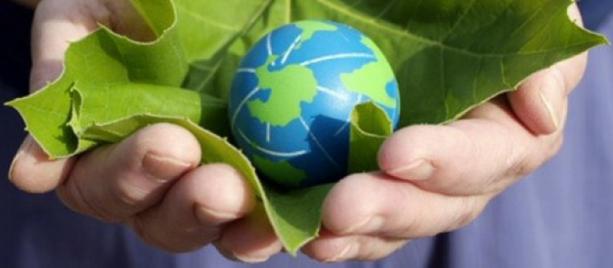 Я досліджую світ
2 клас
Людина і природа навесні
Урок 91
Які рослини потребують охорони з боку людини?
Емоційне налаштуйся на роботу
Вибери світлину з явищем природи, яке виражає твої емоції
Пролунав дзвінок веселий. 
Всі готові? Все готово? 
Ми не відпочиваємо, 
Ми працювати починаємо.
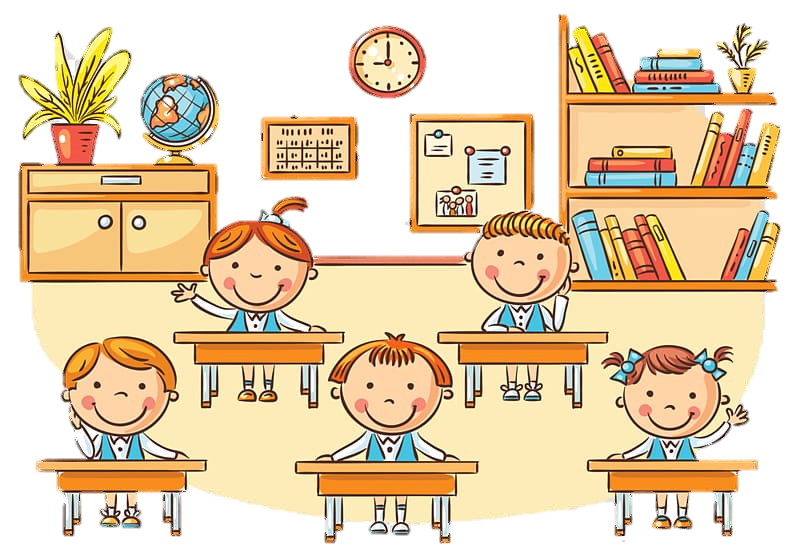 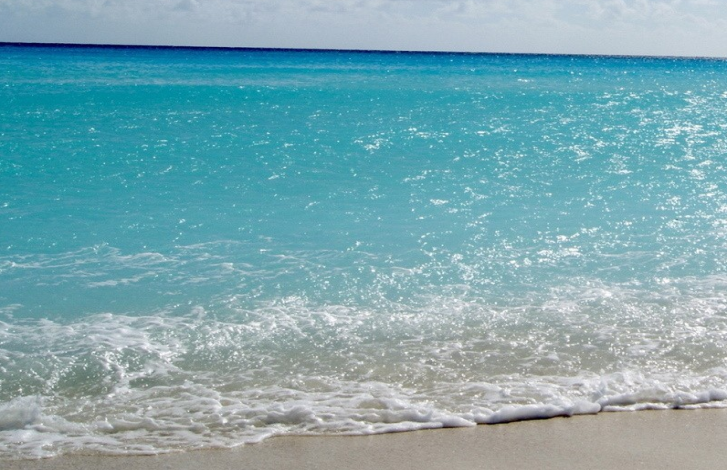 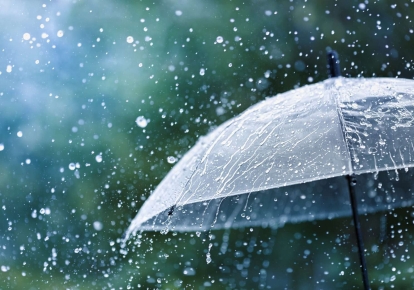 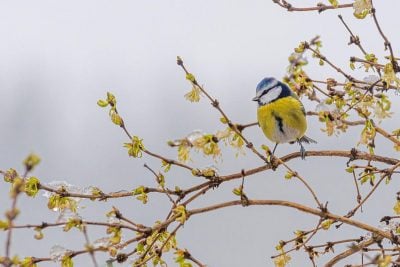 Дощ
Хвильки на морі
Перші листочки
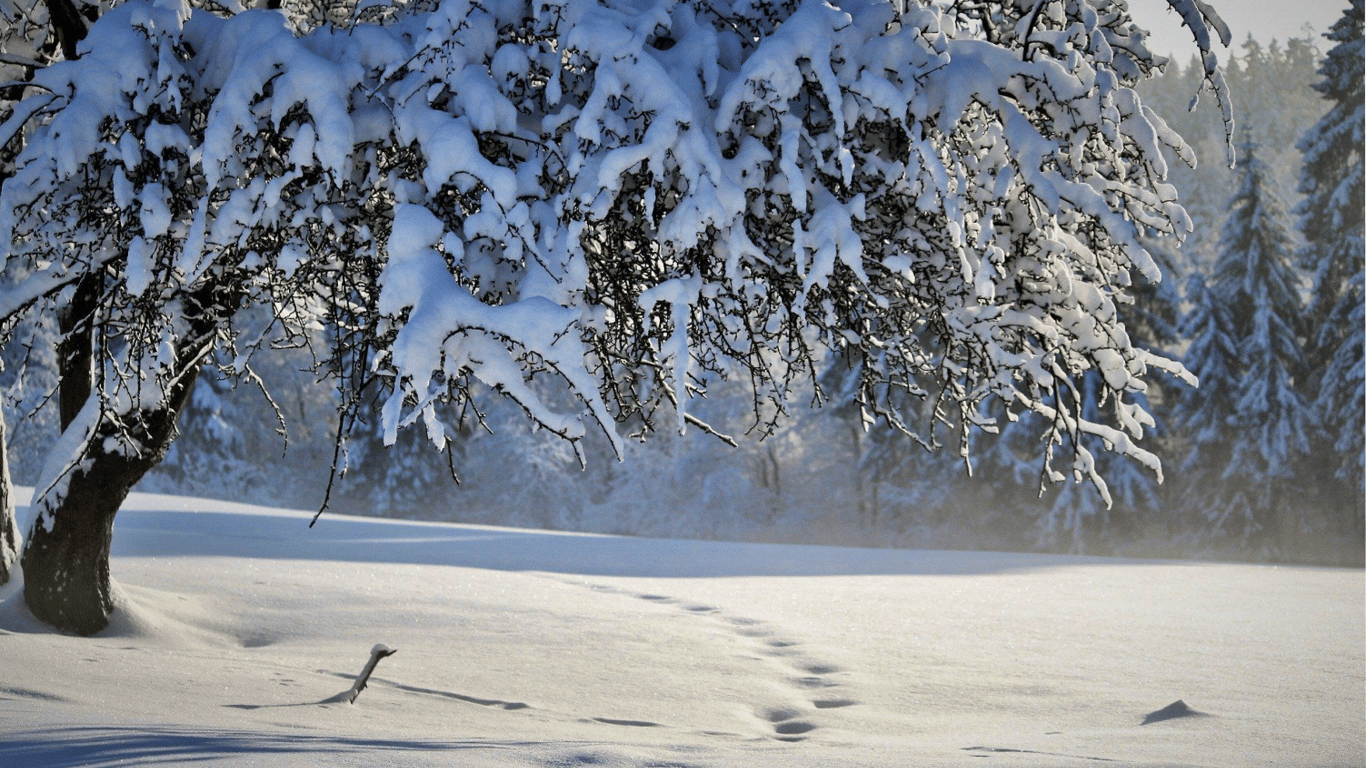 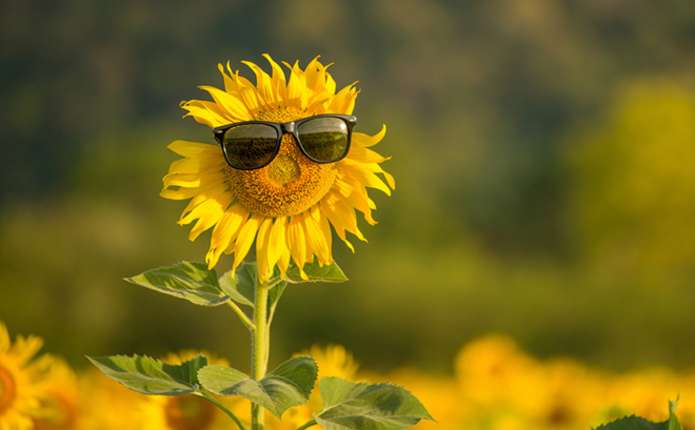 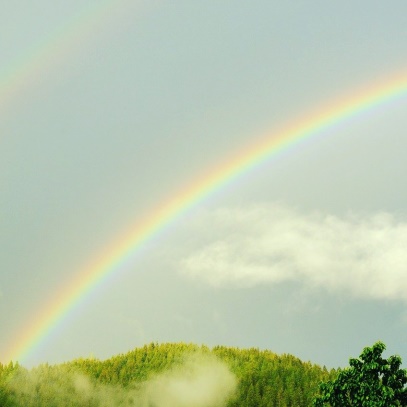 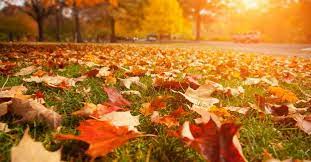 Сніг
Листопад
Спека
Веселка
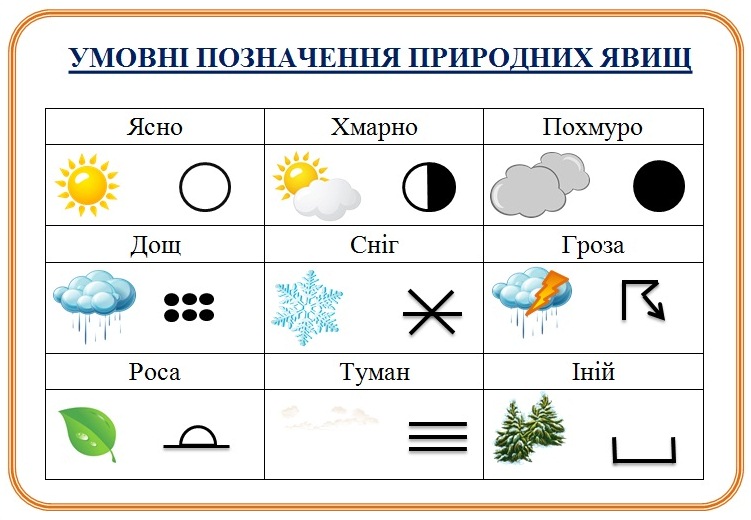 Вправа «Синоптик»
Яке число місяця?
Яка зараз пора року?
Який день тижня?
Який місяць року?
Спостерігай за погодою і неживою природою.  Заповнюй весняний календар спостережень
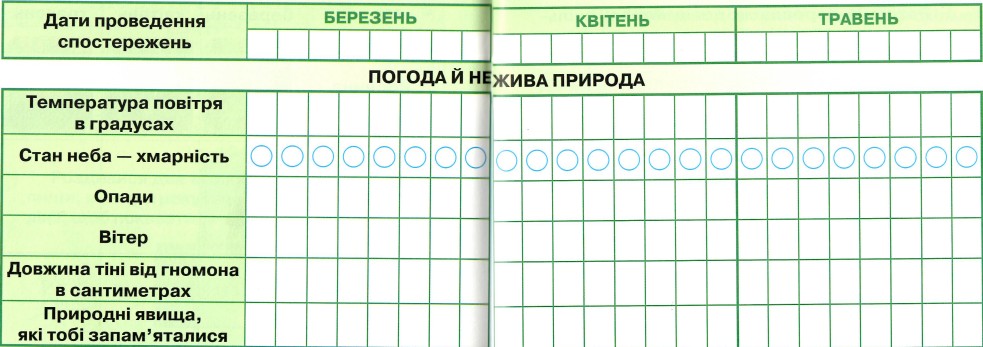 Зошит.
Сторінка
30-31
Пригадай
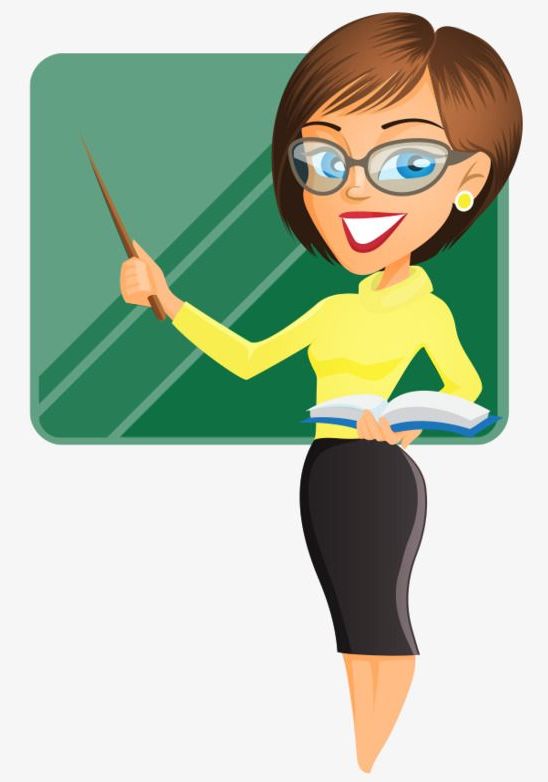 Як потрібно ставитися до рослин?
Чому не можна топтати квіти, ламати гілки?
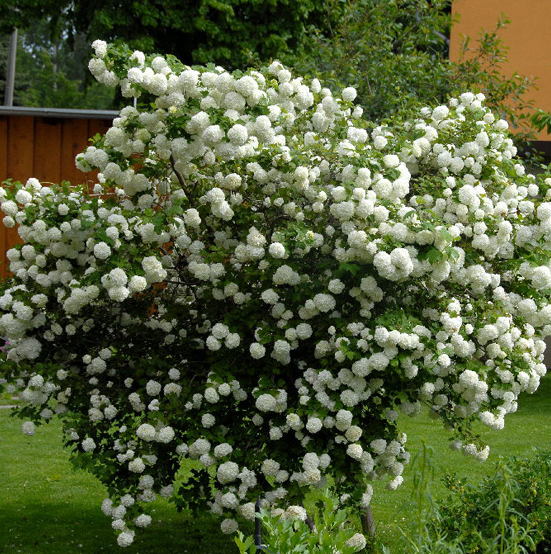 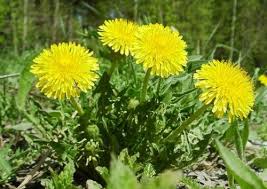 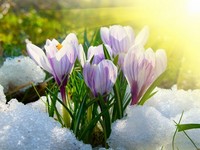 Які квіти з Червоної книги України ти пам’ятаєш?
Сьогодні на уроці ми ознайомимося з «Червоною книгою України», метою її створення та необхідністю охорони дикорослих рослин
Червона книга України
В наш час багатьох рослин ми не зможемо побачити. Вони або зникли, або чисельність їх виду дуже маленька.
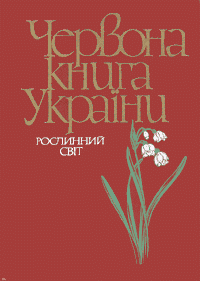 Учені створили Червону книгу України, щоб урятувати види рослин і тварин, що перебувають на межі зникнення.
Ти, напевне, здогадуєшся, чому її саме так назвали.
Підручник.
Сторінка
118
Червона книга України
Червоний колір книги означає небезпеку. Він ніби застерігає: 
 «Зупиніться, припиніть нищити природу!»
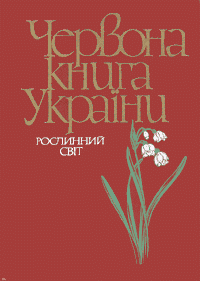 Червона книга України – це  документ, у якому зазначено інформацію щодо видів тварин і рослин, які під загрозою зникнення. Рослини і тварини, які занесені в Червону книгу охороняються законом.
Підручник.
Сторінка
118
Рослини, що занесені до Червоної книги України.
Запам’ятай!
Якщо зірвати квітку, то вона загине, не залишивши після себе насіння, з якого могло б вирости багато нових рослин.
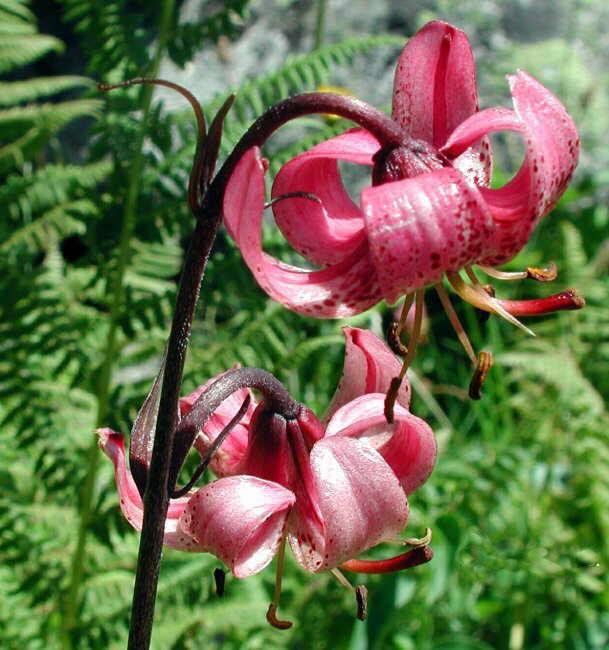 Горицвіт весняний
Розглянь рослини, що занесені до Червоної книги України.
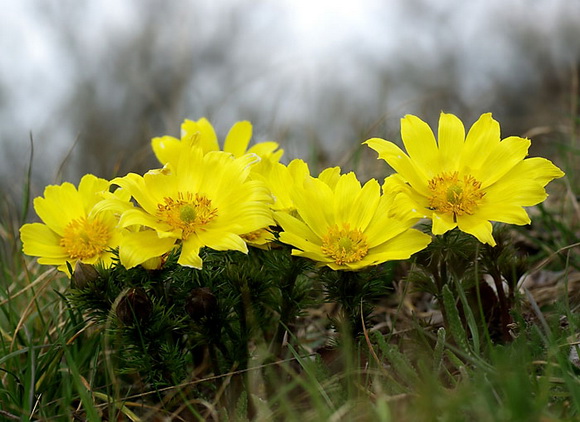 Лілія лісова
Підручник.
Сторінка
118
Рослини, що занесені до Червоної книги України.
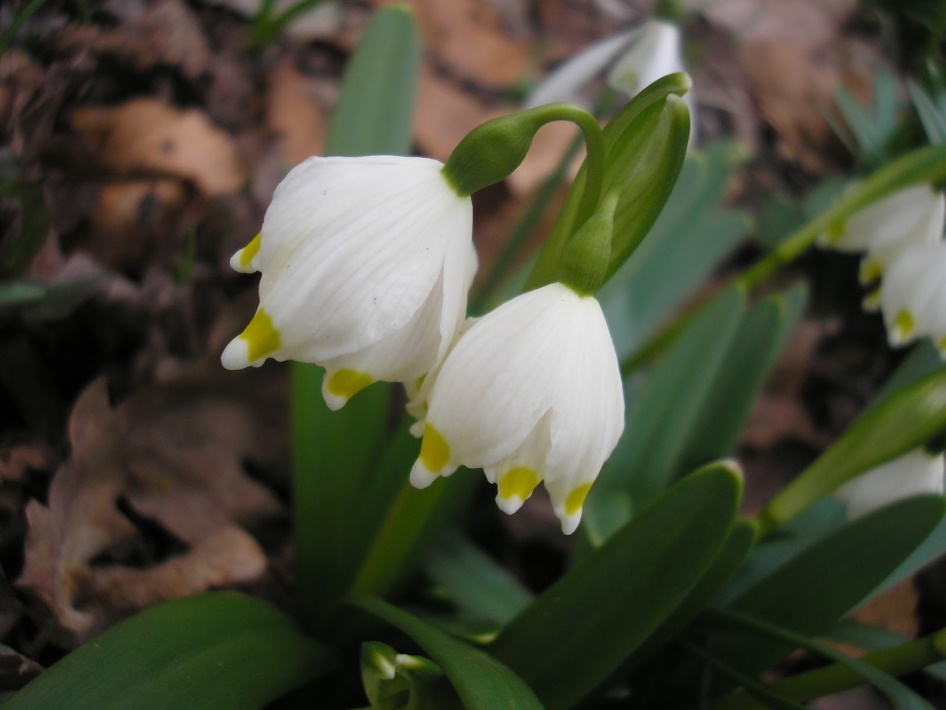 Білоцвіт весняний
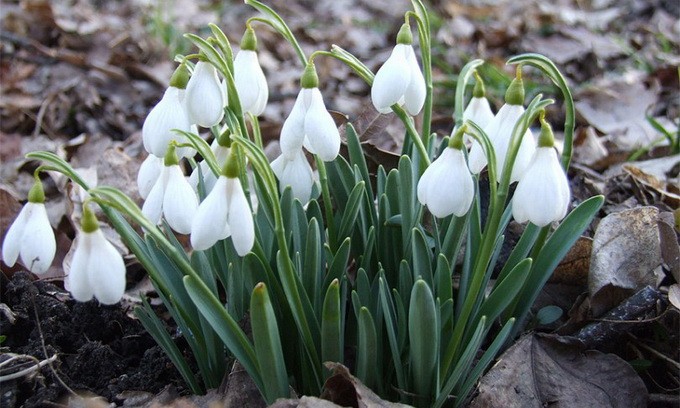 Підсніжник
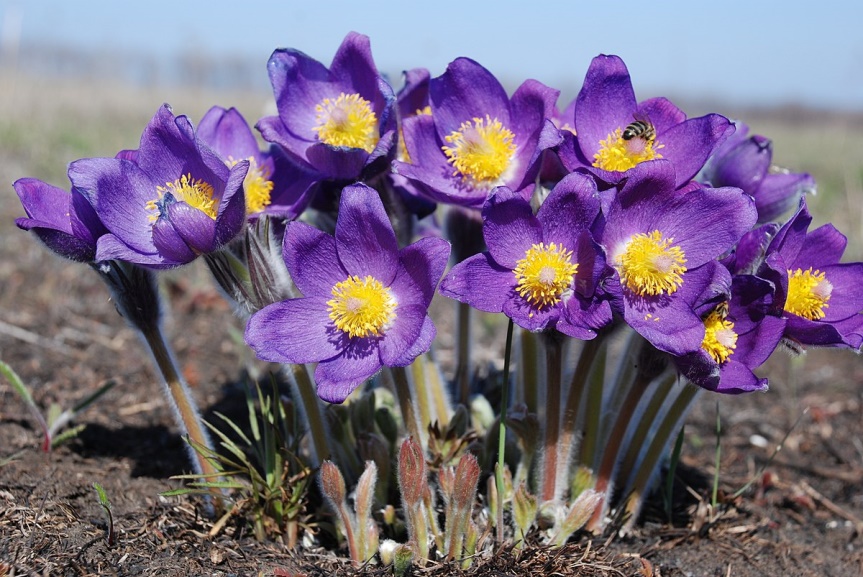 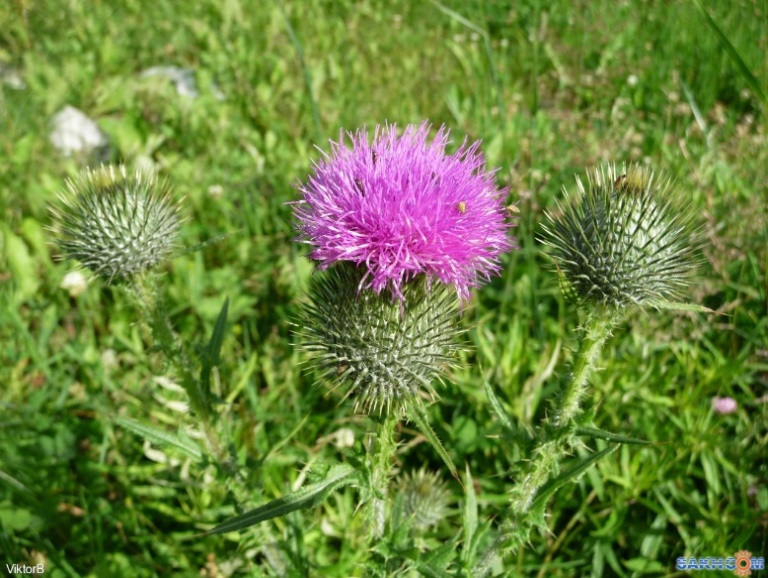 Будяк пагорбовий
Сон великий
Рослини, що занесені до Червоної книги України.
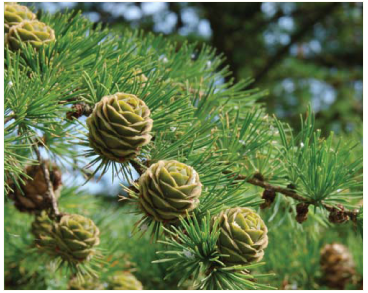 Зозулині черевички справжні
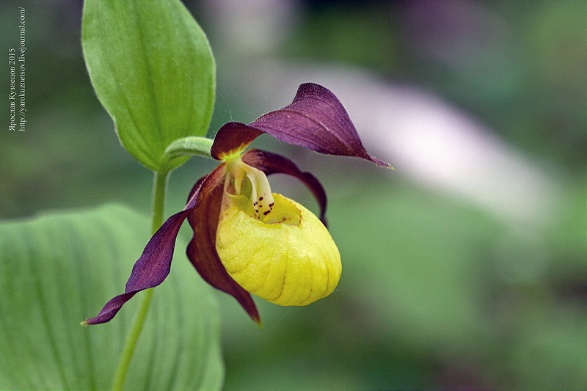 Модрина польська
Назви рослини з Червоної книги України, які ти запам’ятав/ запам’ятала.
Для роздумів
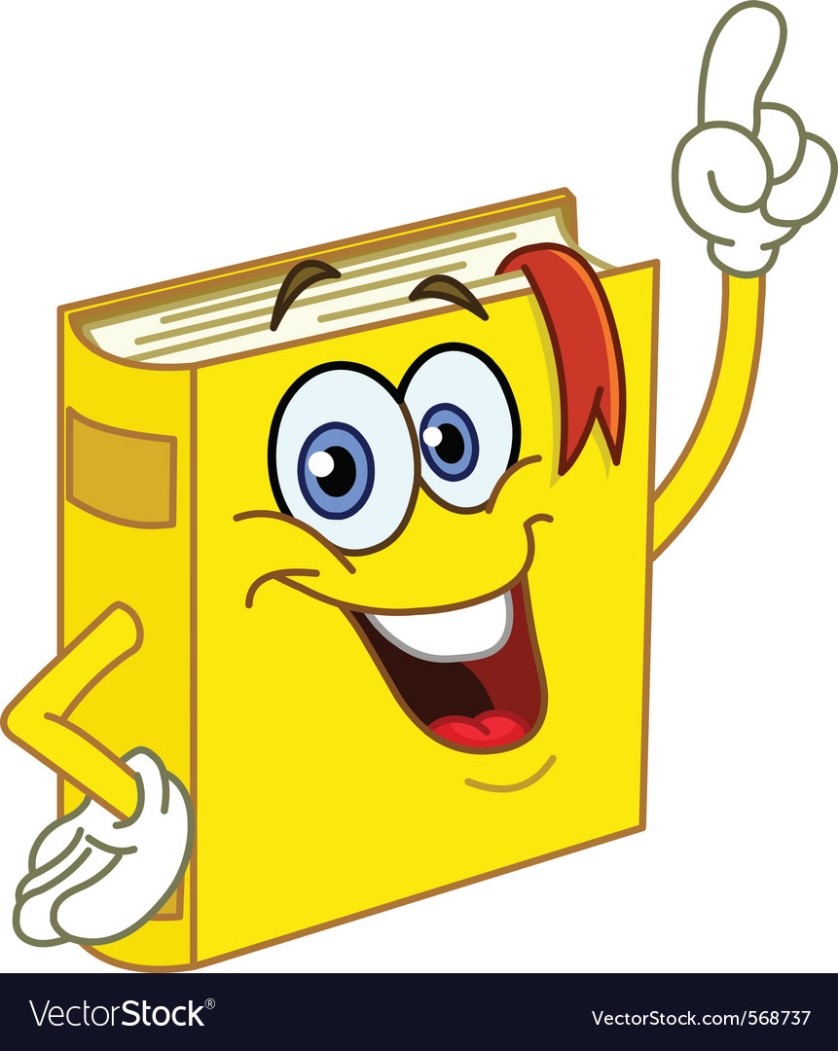 В Червону книгу ми занесли 
Світ неповторний та чудесний,
Що поступово вимирає,
І порятунку в нас благає.
Рослини, діти, бережіть.
Без потреби їх не рвіть.
Хай вони ростуть у лісі, полі, лузі,
Бо всі рослини – ваші друзі!
Поясни прислів’я
Багато лісу – не губи, 
мало лісу – бережи.
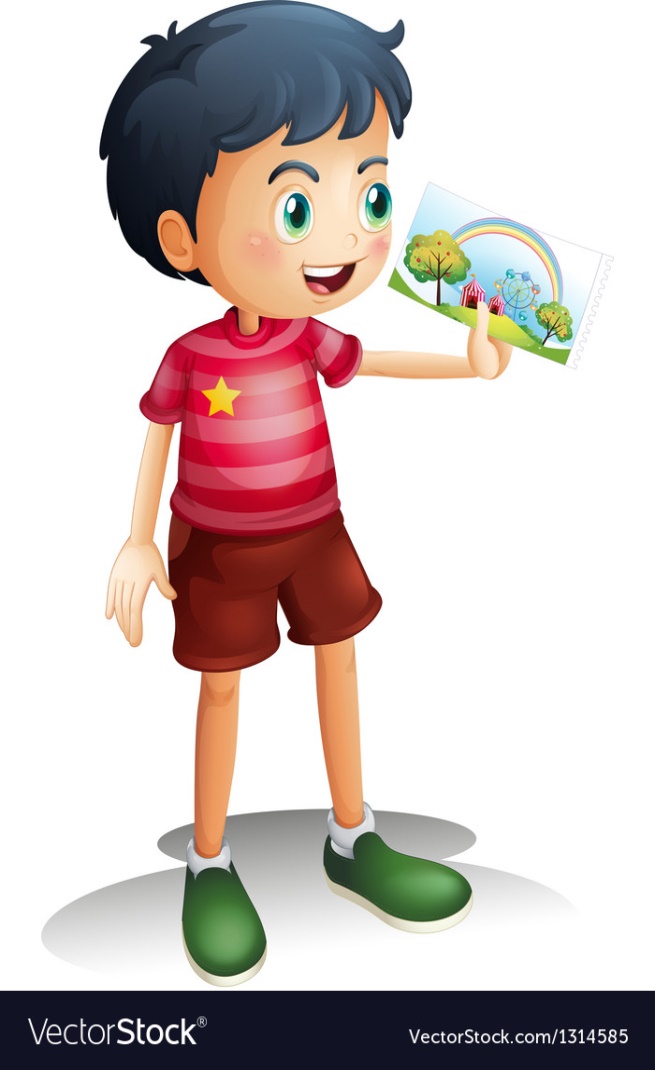 Не бережеш паростки, 
не побачиш дерева.
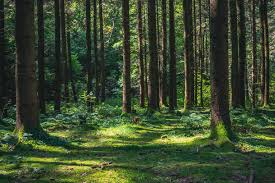 Руханка «Правда – не правда»
Присідай – якщо твердження правильне, 
підстрибуй – якщо неправильне.
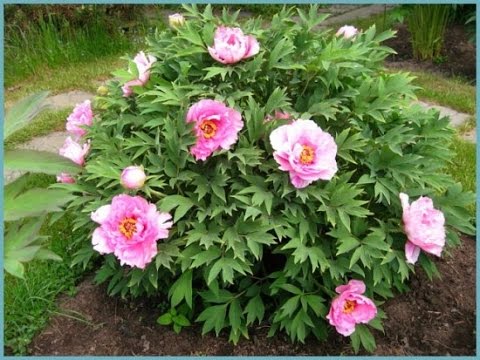 Якщо зривати весняні квіти, то наступного року вони будуть краще рости
Потрібно оберігати рослини
Весняні рослини – окраса природи
Можна рвати багато квітів
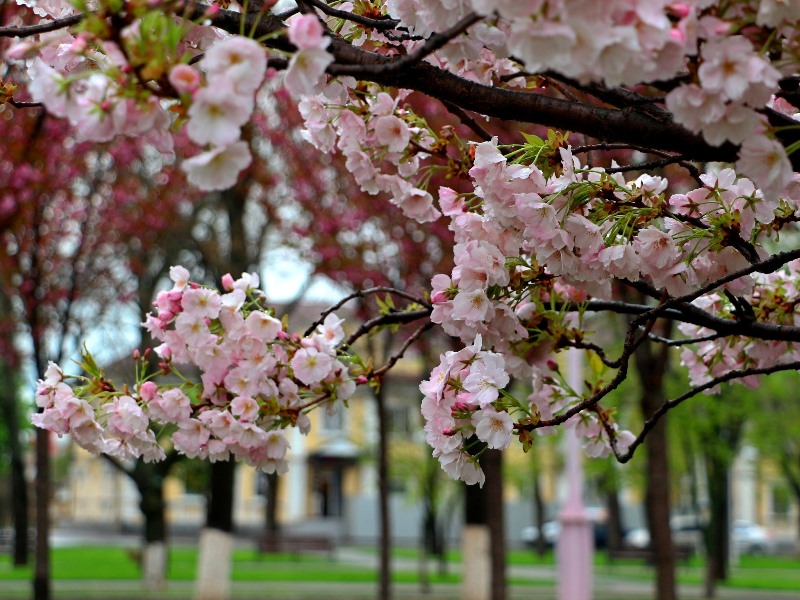 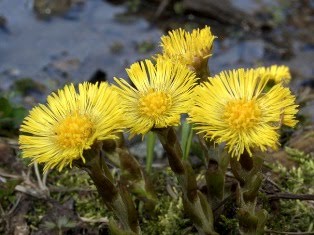 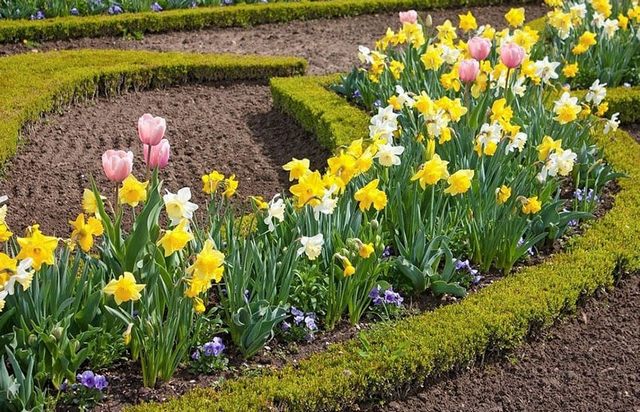 Робота в зошиті
1. Чому, на твою думку, ці рослини занесені до Червоної книги України? Напиши.
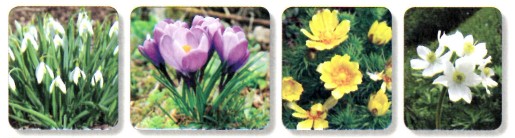 Ці дикорослі рослини під загрозою зникнення.
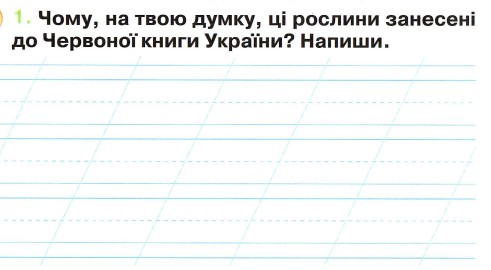 2. Обери і познач, які з цих рослин дикорослі(Д), а які – культурні (К). 
Ті з них, що занесені до Червоної книги України, обведи червоним олівцем.
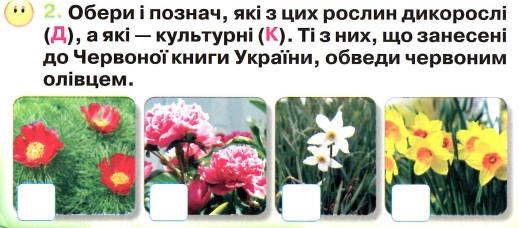 К
Д
К
Д
Сторінка 
46
Робота в зошиті
3. Поміркуй над твердженнями. Зафарбуй кружечки з правильними твердженнями в зелений колір, а з неправильними – у червоний.
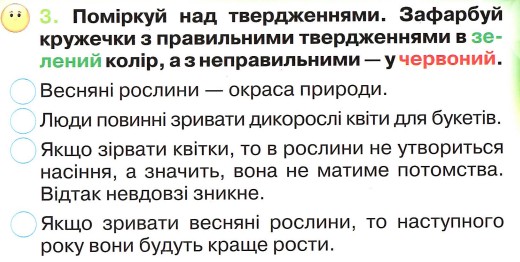 Сторінка 
46-47
Підсумок. Закінчи речення
Я дізнався…
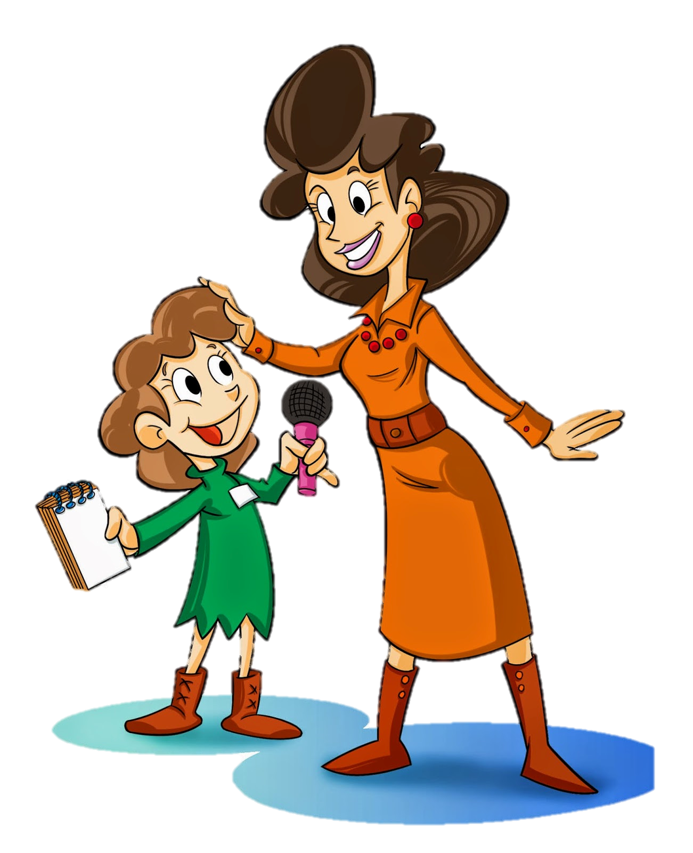 Мене засмутило…
Я можу зробити для…
Я ніколи…
Я хочу дізнатися…
Рефлексія
Вибери предмет для здобутих знань: ранець, м'ясорубку, кошик
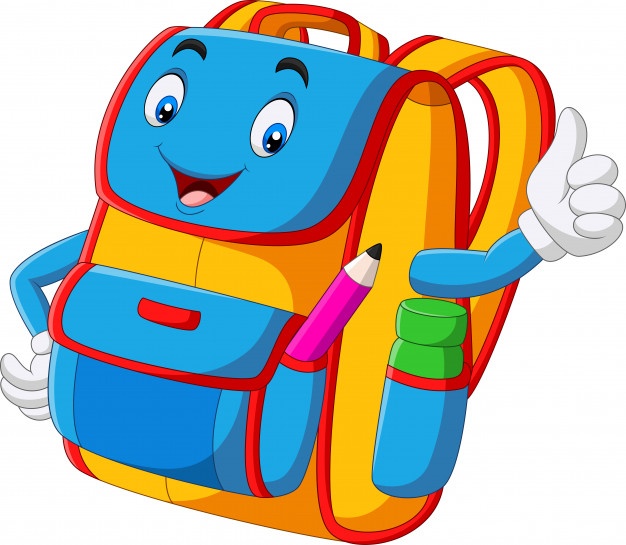 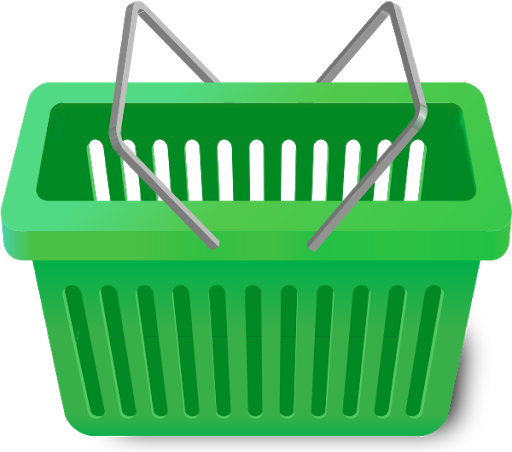 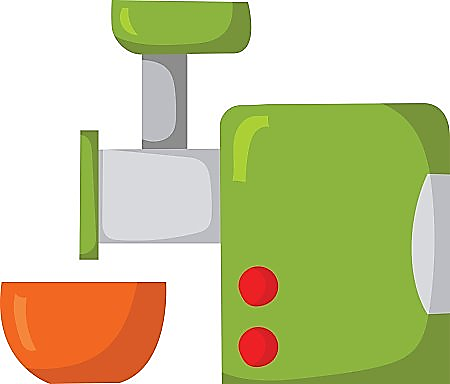 над цим варто замислитися
корисні 
знання
це мені  потрібно